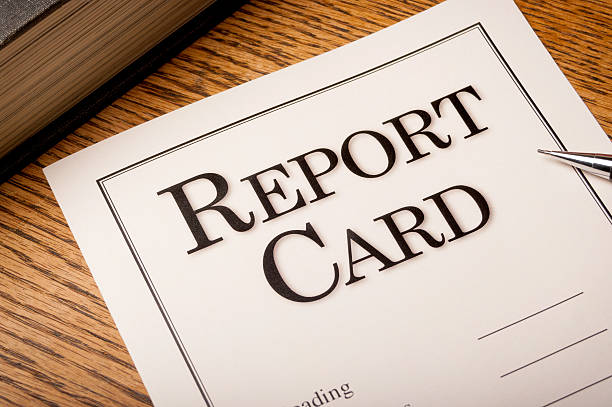 ESSA PER PUPIL EXPENDITURE REPORTING
Renee Richter and 
Nicole Thuotte – School Finance Specialists
Agenda
What is ESSA Per Pupil Expenditure Reporting?
 What is Included in the Per Pupil Expenditure Calculation?
 How Are Expenditures Entered in MAEFAIRS?
 What Are Common Mistakes?
 Where is the Report Published?
 Questions?
ESSA Per Pupil expenditure reporting
PART A – IMPROVING BASIC PROGRAMS OPERATED BY LOCAL EDUCATIONAL AGENCIES
	Subpart 1 – Basic Program Requirements
	SEC. 1111 (20 U.S.C. 6311) STATE PLANS
		(h) REPORTS
			(C) Minimum requirements Each 				state report card required under this 				subsection shall include the following 			information:
ESSA Per Pupil expenditure reporting
(i) A clear and concise description of the State’s accountability system…
Including…
(x) The per-pupil expenditures of Federal, State and local funds, including actual personnel expenditures and actual non-personnel expenditures of Federal, State and local funds, disaggregated by source of funds, for each local educational agency and each school in the State for the preceding fiscal year.
timeline
Report cards are required to be posted by the beginning of the next school year.  

The OPI publishes these report cards in February.
timeline
Report Card Published (Feb)
TFS Due (Aug)
Financial Reporting Period
(7/1 to 6/30)
TFS Corrections Due (Dec)
Total reported expenditures (included items) by State/local and Federal funds
Total Per Pupil Expenditure (by LE, school, or statewide)
ESSA Per Pupil expenditure reporting
Number of students enrolled
 K – 12 in October
What’s Included in the Essa per pupil expenditure calculation?
ESSA GUIDANCE DOCUMENT
Total reported expenditures (included items) by State/local and Federal funds
Who has to report?
LE 1234 – Two EL and a MS
School A (K-6)
School B (K-6)
School C (7-8)
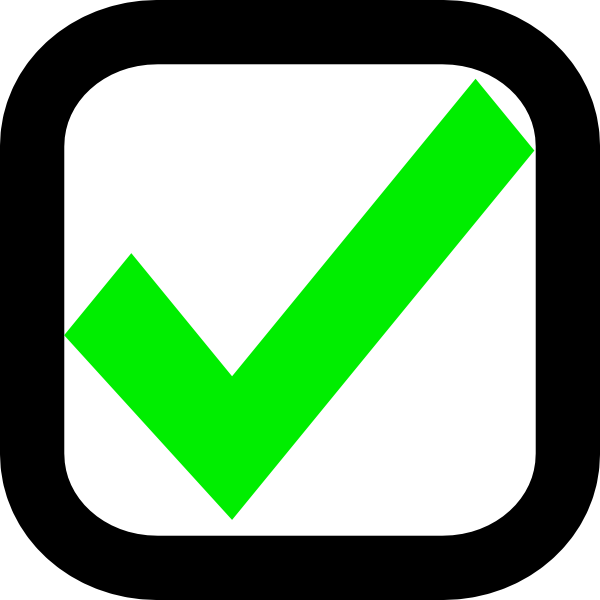 Who has to report?
LE 1345 – One K-8 school
School A
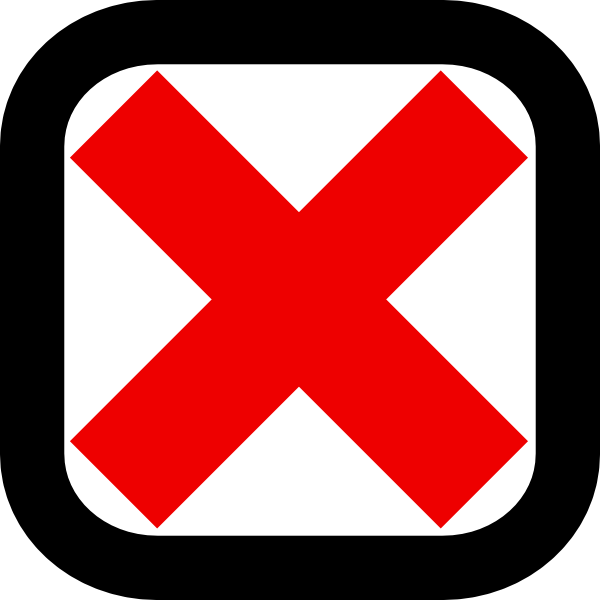 Who has to report?
LE 1456 – K-12 District with 3 Schools
School A (K-6)
School B (7-8)
School C (9-12)
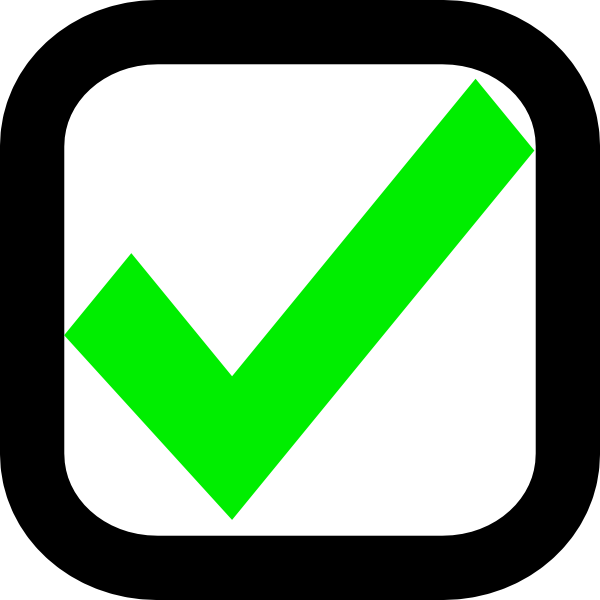 Who has to report?
LE 1567 – Separate HS LE
School A (9-12)
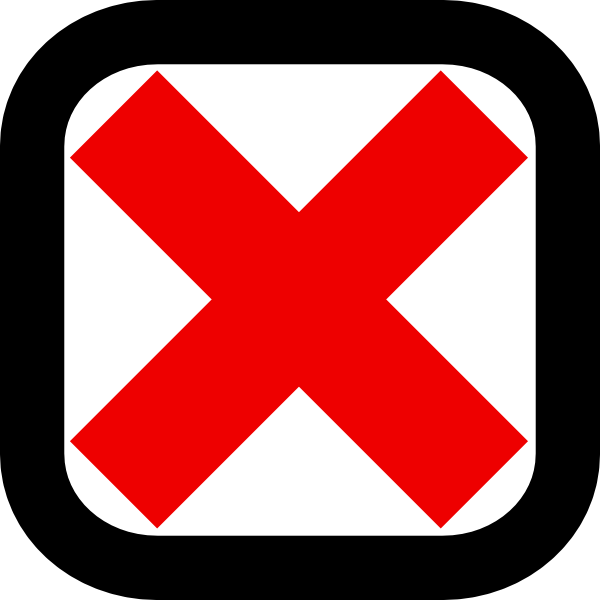 Additional inclusions – Fund 12/15/82
Prime districts – receiving funds on behalf of another district or entity
 Federal grants received by one level on behalf of school system or private school
 School food programs serving other districts, Head Start (or other preschool), or private schools
 Multi-district agreements
Additional inclusions – Fund 12/15/82
Allows the Prime to reduce per pupil expenditures;
 Properly allocate expenditures to the district providing the service.
Additional inclusions – Fund 12/15/82
Example:
$100 High School Expenditure in Fund 12
EL:  $75			HS: $25   OR
EL School 1: $50, EL School 2: $25, HS: $25
(may also assign to a non-school entity)
Additional inclusions – cooperative expenditures
Cooperatives report expenditures in the TFS for funds:
 Retirement Fund
 Miscellaneous Programs Fund
 Interlocal Agreement Fund
Additional inclusions – cooperative expenditures
Cooperative expenditures are divided by total enrollment of participating districts
Example:
School 1: 50 students
School 2: 25 students
School 3: 25 students
Additional inclusions – cooperative expenditures
Cooperative expenditures are divided by total enrollment of participating districts
$1,000 expenditure
School 1: 50 students ($500)
School 2: 25 students ($250)
School 3: 25 students ($250)
Data entry in maefairs
Two Options for Data Entry
File Upload  (for both expenditures and additional expenditures)
Direct Entry
Upload Templates:  Accounting (mt.gov)
Data entry in maefairs
Leave school code blank to see ALL expenditures (with and without school code)
 Select school code to see expenditures for the school code
Common mistakes
Entering Partial School Code Data
Example:
Enter 1xx, 1xxx, 1xx for SC 1(25 of $75,000)
Enter 1xx, 1xxx, 1xx for with no SC for $300,000 (for SC 2 and 3)
What happens?
Common mistakes
SC 1 is allocated $75,000 by virtual of the entered school code.
 The $300,000 with no school code is allocated by enrollment to ALL school codes.
 Assume equal enrollment of 100 at all 3 schools.
Common mistakes
Common mistakes
Not Entering 12/15/82 Additional Expenditures
 Overstates expenditures for the Prime
 Understates expenditures for the other district(s)
Skews per pupil expenditures for both entities
Common mistakes
Not Entering Expenditures by School Code
 Even if you are in one building, there are differences in expenditures by grade level
 Overstates expenditures for one level and understates for the others
REPORTS in maefairs
Reports/TFS
 View ESSA PPE Ex Details
 ESSA Per Pupil Expenditure Comparison Report
 Expenditures by School Code
REPORTS in maefairs
Views/ESSA
 Enrollment SC Allocations
 ESSA PPE State Level Calculation
 ESSA PPE District Level Calculation
 ESSA Fund 12 State/Local and Federal Expenditures
 Per Pupil Expenditure View
 Rollup ESSA Reporting LE Expenditures
REPORTS in maefairs
Data Entry/TFS/Step 7: Expenditures/Fund
 ESSA LE Per Pupil Exp Reporting
 View Excel ESSA PPE Ex Comparison Rpt
 ESSA Expenditures from Other Districts
 View Excel ESSA PPE Ex Details
Essa report cards in Gems
GEMS – Growth and Enhancement of Montana Students: The State’s Data Warehouse
Home (mt.gov)
 Navigate to School and District Data/ESSA: Report Cards and List of Targeted and Comprehensive Schools/View State, District and School Report Cards
 View by State/District/School
Essa report cards on OPI
Leadership/Every Student Succeeds Act (ESSA)/ESSA Report Card
Report Card (mt.gov)

 View by State/District/School
Questions?
Contact:

Renee Richter – (406) 444-1960; renee.richter@mt.gov 

Nicole Thuotte – (406) 444-4524 or (406) 202-1759; nthuotte@mt.gov